50 mM H2O2
100 mM H2O2
200 mM H2O2
1× MES
150 mM H2O2
D
B
C
E
A
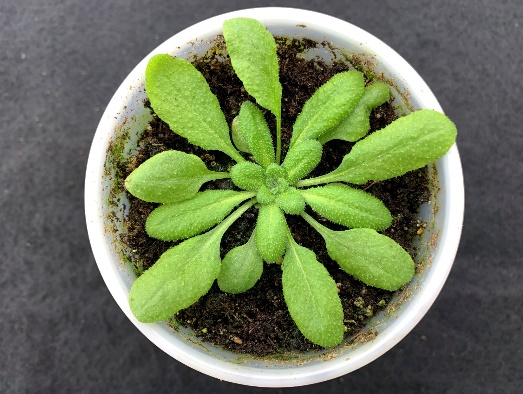 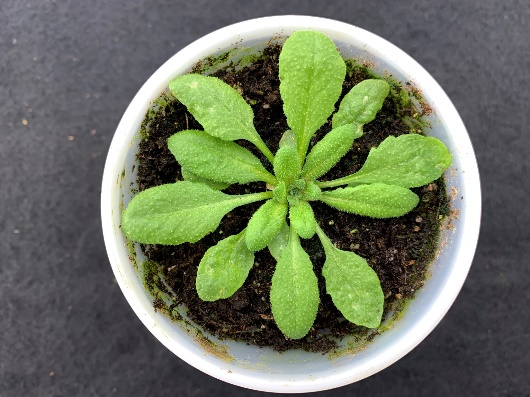 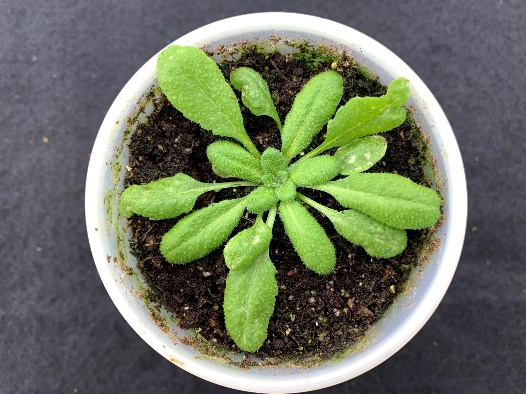 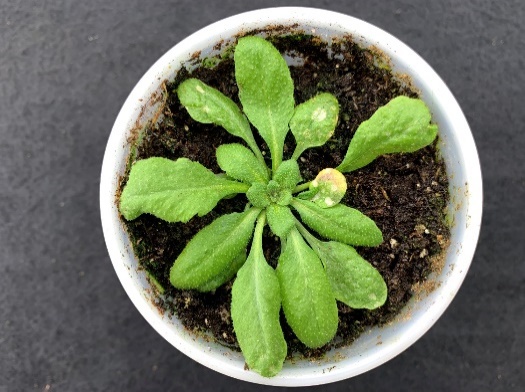 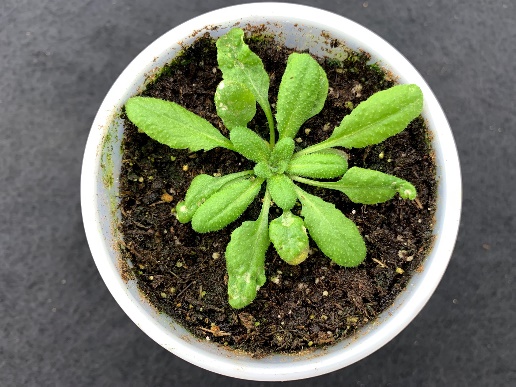 Weed-free 
control
G
H
I
J
F
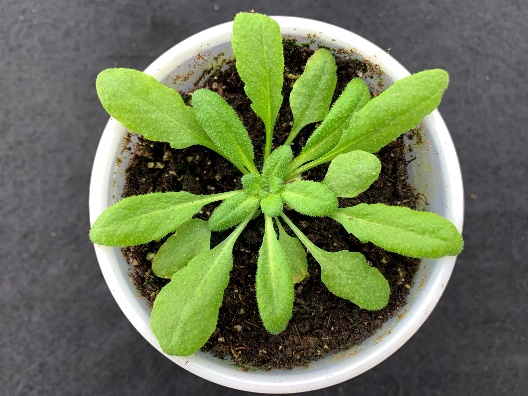 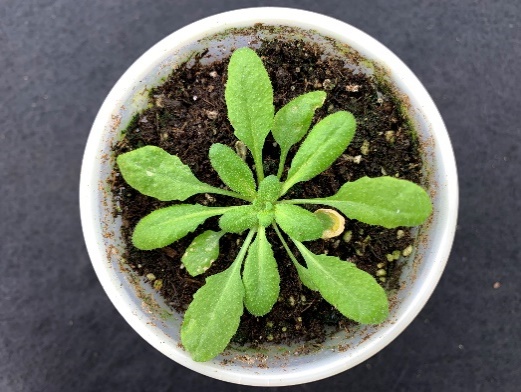 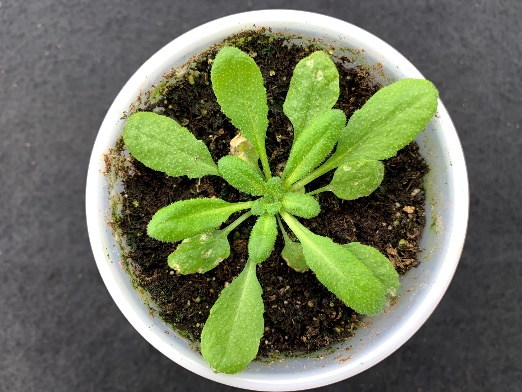 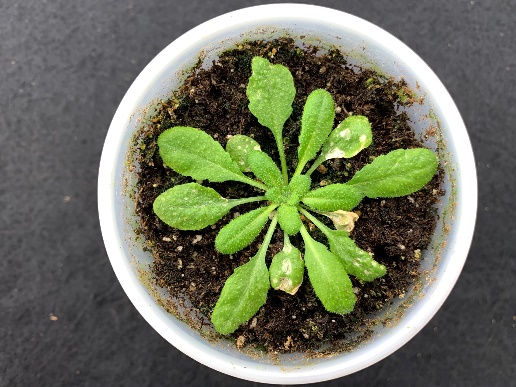 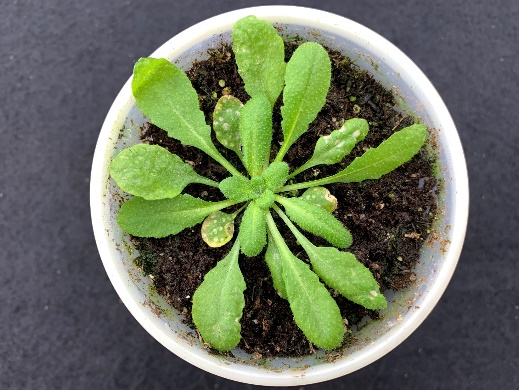 Biological
low R:FR
L
M
N
O
K
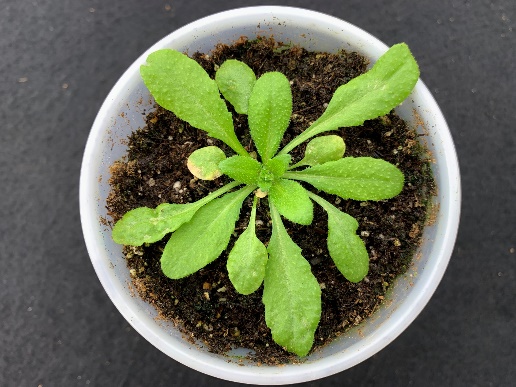 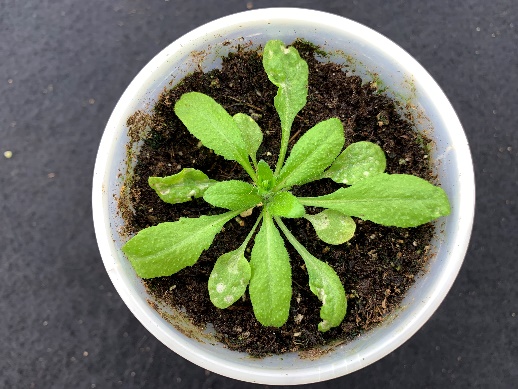 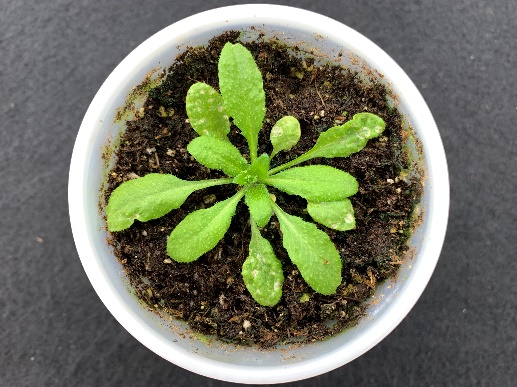 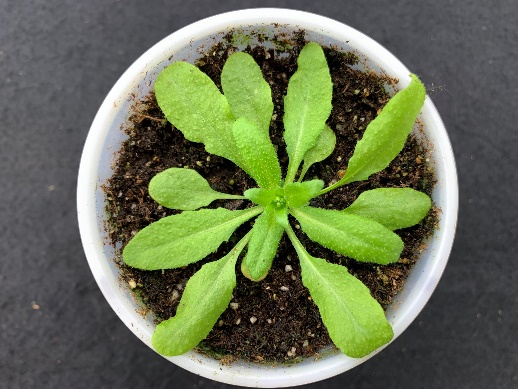 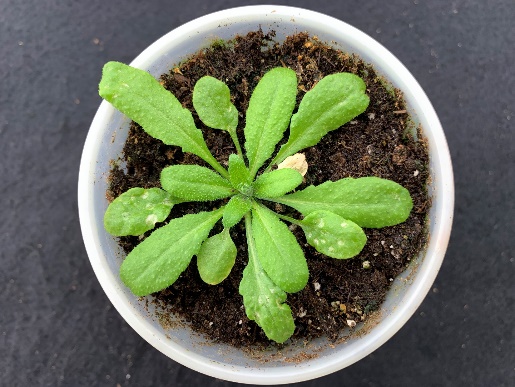 Artificial
low R:FR